Муниципальное бюджетное дошкольное образовательное учреждение   	«Детский сад общеразвивающего вида № 20» г. Усинска.
Путешествие капельки
Вы слыхали о воде?	Говорят, она везде! В луже, море, в океане, и водопроводном кране. На плите  у нас кипит, паром чайника шипит, растворяет сахар в чае. Мы её не замечаем, мы привыкли, что вода – наша спутница всегда.
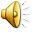 Автор: Вокуева Л.Е.
Формы работы:
Беседы;							  рассматривание иллюстраций;
 чтение художественной литературы, научно художественной, научно-популярной;	 
  стихи;							 загадки;							 игры;							  физкультминутки;					 словесные игры;					 исследовательская деятельность.
«Знакомство с Капелькой»
В доступной форме познакомились со свойствами воды, какое значение имеет вода в природе и в жизни человека, бережное отношение к воде.
Жила –была Капелька вместе с подружками.
Путешествие с Капелькой
Рассматривание иллюстраций, рисунков о бережном отношении  к воде.
Чтение экологических сказок.
Б. Заходер «Течёт река»
Н. Рыжова «Жила была река»
Игры с мячом
«Скажи со словом «Снежный»
Речь с движением «Мы бабу снежную лепили…»
Игра-эксперимент «Что рассказал Гном-Гномыч»
Проведение опытов: Вода не имеет формы, вода жидкая, прозрачная, нет вкуса, запаха
Работа с экологическими знаками
Придумывали свои правила, чтобы вода в реках, озерах, морях была чистой
Отыщите, где спряталась вода в природе
Физкультминутка «Дождик капнул на ладошку»
А еще вода умеет шуметь
Слушанье шума «Журчания быстрого ручья»
Словесная игра
«Водичка»
Раскрашивание «Капельки»
Мы сегодня все узнали,Как вода меняется:То жидкая, то твердая,То в пар вдругпревращается…
Спасибо за внимание!